Numbers
Выполнил учитель английского языка
МБУ средней школы №31 г.о.Тольятти
Чернова С.А.
1  


 

  
 one[wʌn]
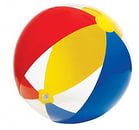 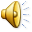 2 


two [tu:]
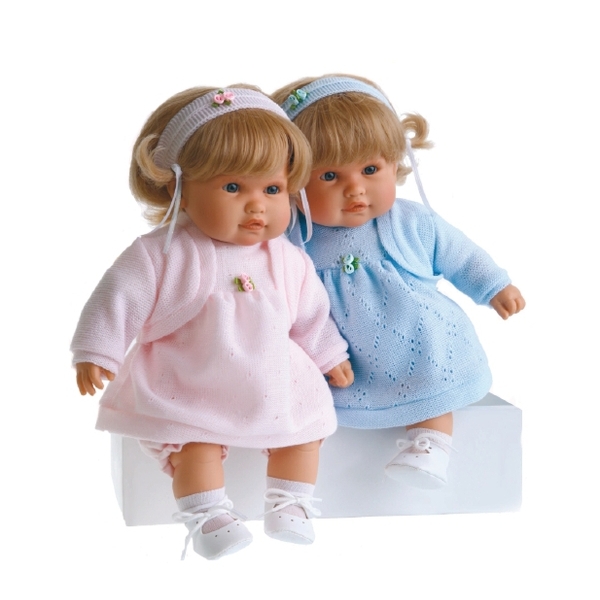 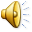 3


 three
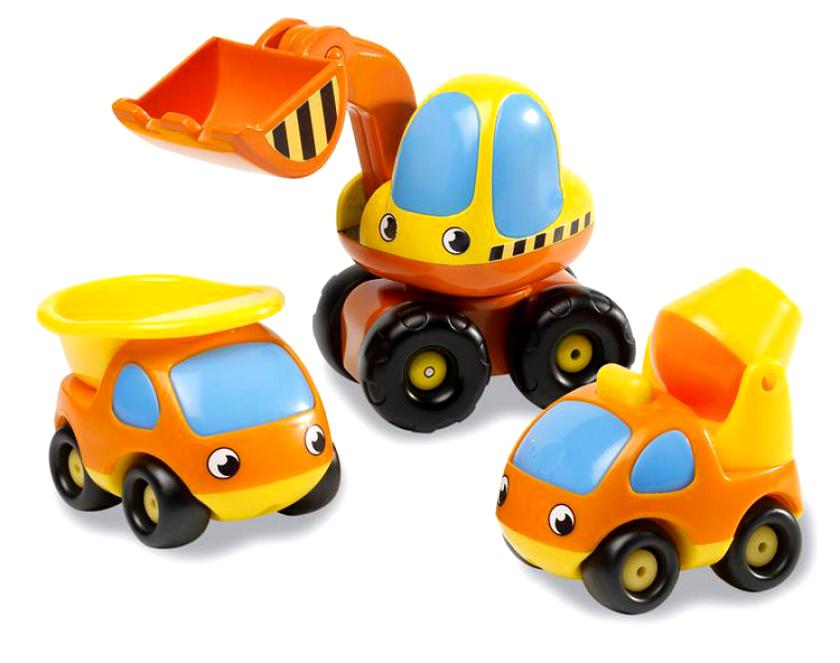 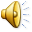 [θriː]
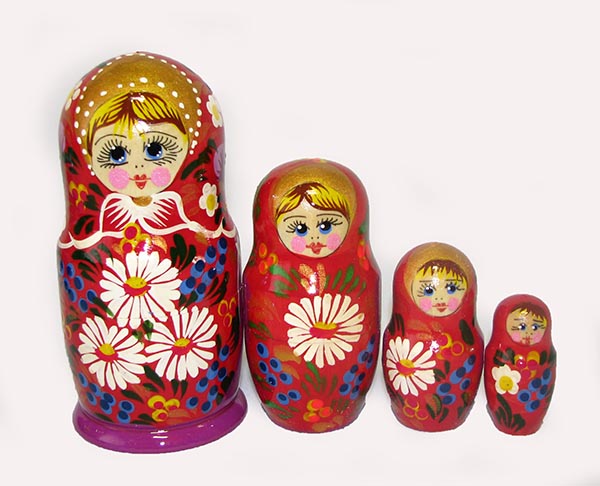 4 


four
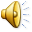 [fɔːr]
5 







five
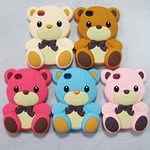 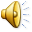 [faiv]
6 





six [siks]
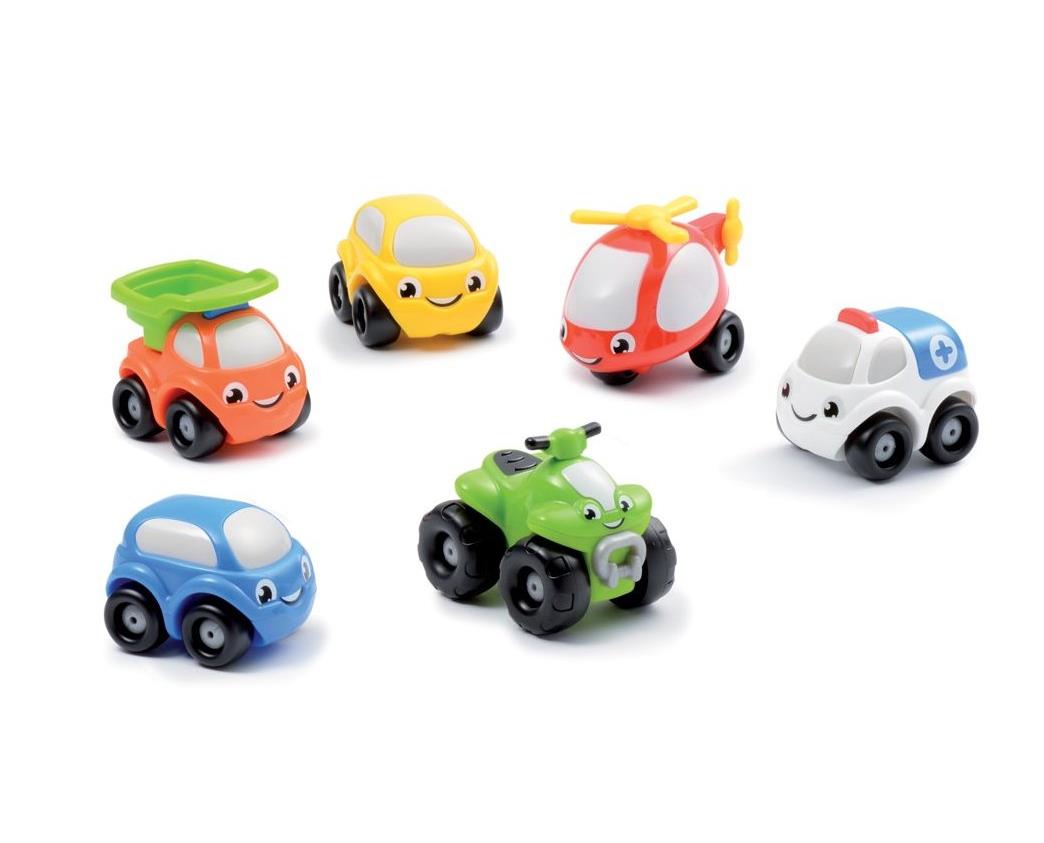 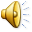 7 






seven[ˈsevn]
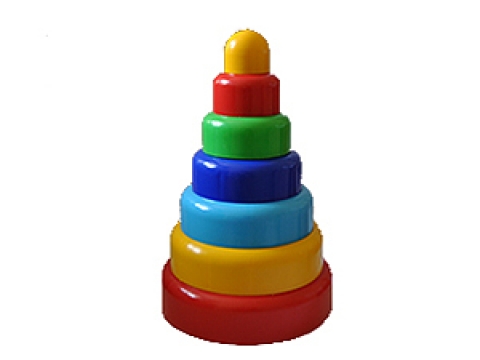 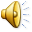 8 






eight [eit]
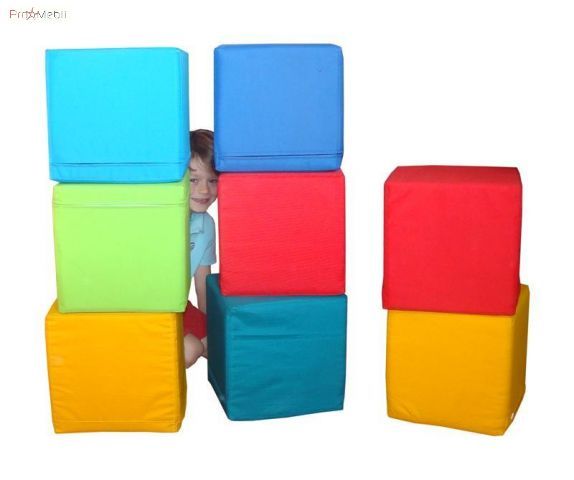 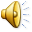 9

nine [nain]
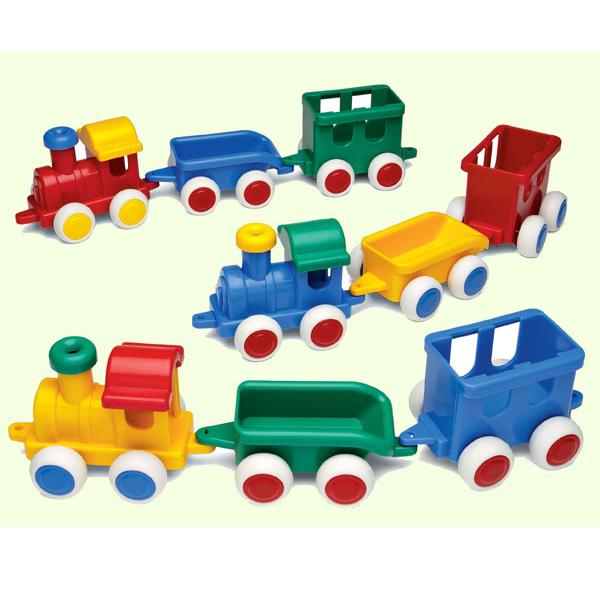 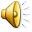 10

 ten [ten]
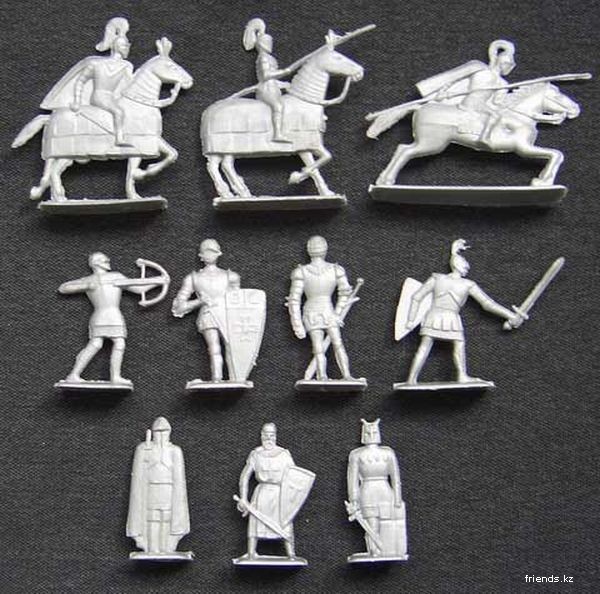 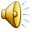 One, Two
One, Two 
I go to school 
Three, Four 
I play outdoor 
Five, Six 
I read my books 
Seven, Eight 
I am never late 
Nine, Ten 
I sleep by then.
Thank you!!!